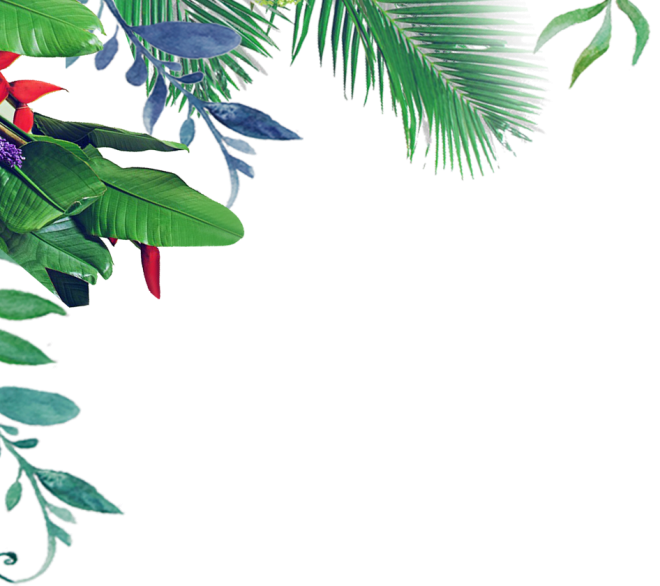 清新绿色植物幻灯片模板
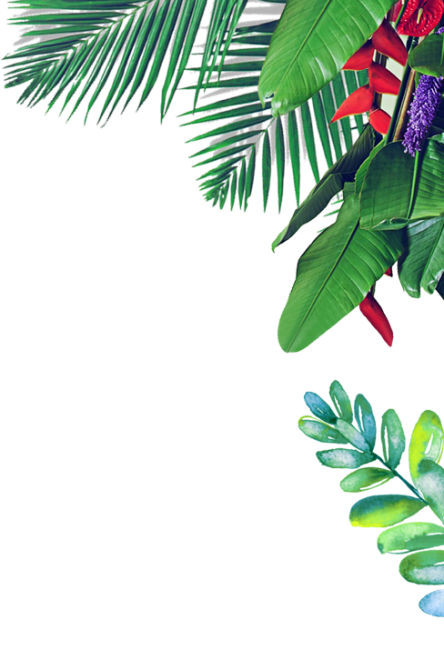 单击此处添加您的副标题
When a cigarette falls in love with a match,it is destined to be hurt.When a cigarette falls in love with a match,it is destined to be hurt.
xiazaii
01
工作完成情况
When a cigarette falls in love with a match.
02
年度工作概述
When a cigarette falls in love with a match.
目 录
Contents
03
成功项目展示
When a cigarette falls in love with a match.
04
经验总结与不足
When a cigarette falls in love with a match.
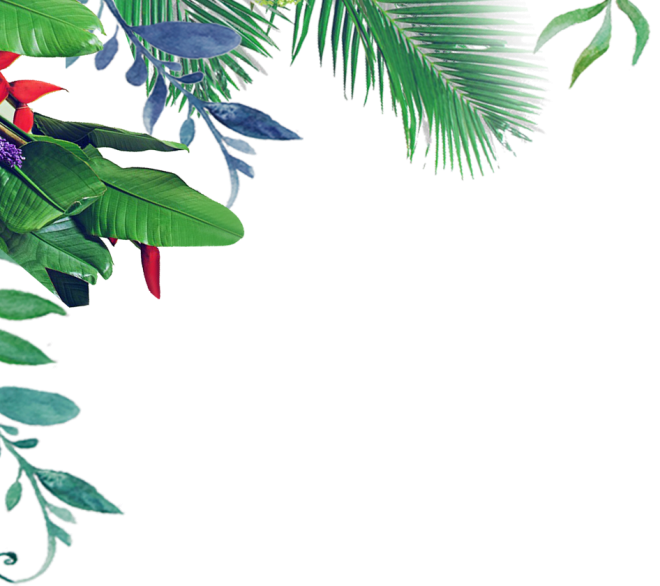 01
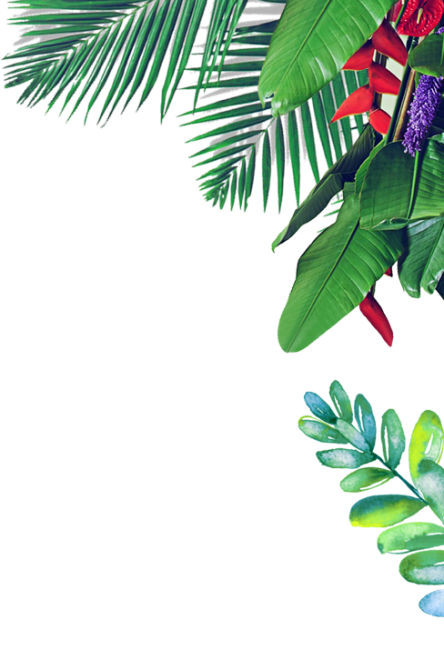 工 作 完 成 情 况
When a cigarette falls in love with a match,it is destined to be hurt.When a cigarette falls in love with a match,it is destined to be hurt.
单击此处输入标题文本
01
If they throw stones at you, don’t throw back, use them to build your own foundation instead.
单击此处输入标题
02
If they throw stones at you, don’t throw back, use them to build your own foundation instead.
单击此处输入标题
03
If they throw stones at you, don’t throw back, use them to build your own foundation instead.
单击此处输入标题
04
If they throw stones at you, don’t throw back, use them to build your own foundation instead.
单击此处输入标题
单击此处输入标题文本
单击此处输入标题
单击此处输入标题
If they throw stones at you, don’t throw back, use them to build your own foundation instead.
单击此处输入标题
If they throw stones at you, don’t throw back, use them to build your own foundation instead.
If they throw stones at you, don’t throw back, use them to build your own foundation instead.
单击此处输入标题
If they throw stones at you, don’t throw back, use them to build your own foundation instead.
单击此处输入标题文本
单击此处输入标题
单击此处输入标题
单击此处输入标题
If they throw stones at you, don’t throw back, use them to build your own foundation instead.
If they throw stones at you, don’t throw back, use them to build your own foundation instead.
If they throw stones at you, don’t throw back, use them to build your own foundation instead.
单击此处输入标题文本
单击此处输入标题
单击此处输入标题
If they throw stones at you, don’t throw back, use them to build your own foundation instead.
单击此处输入标题
If they throw stones at you, don’t throw back, use them to build your own foundation instead.
If they throw stones at you, don’t throw back, use them to build your own foundation instead.
If they throw stones at you, don’t throw back, use them to build your own foundation instead.If they throw stones at you, don’t throw back, use them to build your own foundation instead.
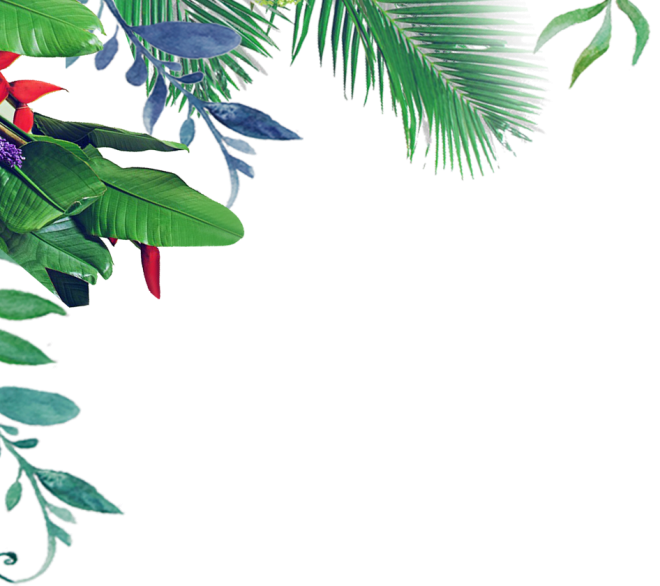 02
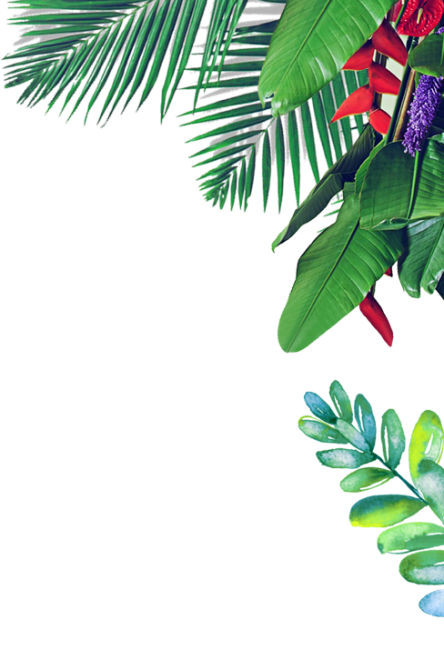 工 作 完 成 情 况
When a cigarette falls in love with a match,it is destined to be hurt.When a cigarette falls in love with a match,it is destined to be hurt.
单击此处输入标题文本
输入标题
单击此处输入标题文本
If they throw stones at you, don’t throw back, use them to build your own foundation instead.
输入标题
单击此处输入标题文本
If they throw stones at you, don’t throw back, use them to build your own foundation instead.
输入标题
If they throw stones at you, don’t throw back, use them to build your own foundation instead.
单击此处输入标题文本
单击此处输入标题文本
单击此处输入标题
单击此处输入标题
单击此处输入标题
If they throw stones at you, don’t throw back, use them to build your own foundation instead.
If they throw stones at you, don’t throw back, use them to build your own foundation instead.
If they throw stones at you, don’t throw back, use them to build your own foundation instead.
单击此处输入标题文本
单击此处输入标题
If they throw stones at you, don’t throw back, use them to build your own foundation instead.
If they throw stones at you, don’t throw back, use them to build your own foundation instead.
单击此处输入标题
If they throw stones at you, don’t throw back, use them to build your own foundation instead.
If they throw stones at you, don’t throw back, use them to build your own foundation instead.
单击此处输入标题
If they throw stones at you, don’t throw back, use them to build your own foundation instead.
If they throw stones at you, don’t throw back, use them to build your own foundation instead.
单击此处输入标题
If they throw stones at you, don’t throw back, use them to build your own foundation instead.
If they throw stones at you, don’t throw back, use them to build your own foundation instead.
单击此处输入标题文本
单击此处输入标题
If they throw stones at you, don’t throw back, use them to build your own foundation instead.
单击此处输入标题
If they throw stones at you, don’t throw back, use them to build your own foundation instead.
单击此处输入标题
If they throw stones at you, don’t throw back, use them to build your own foundation instead.
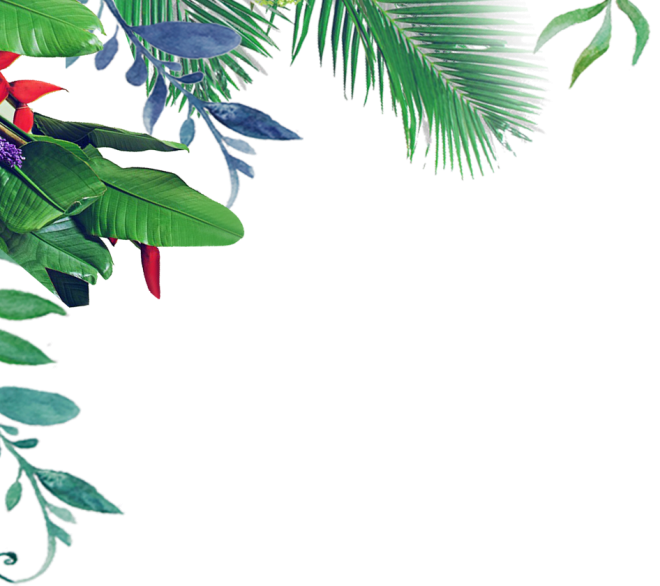 03
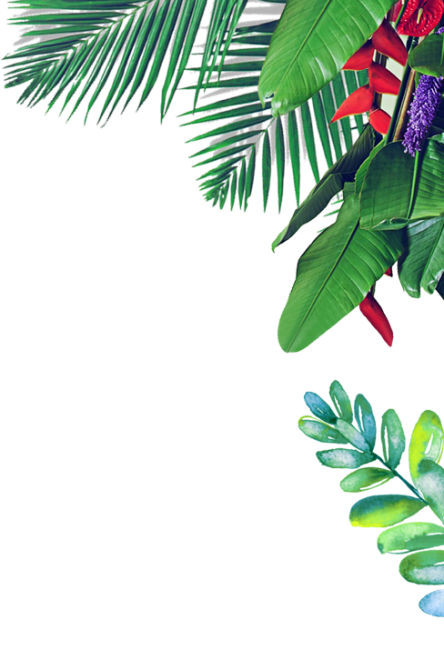 工 作 完 成 情 况
When a cigarette falls in love with a match,it is destined to be hurt.When a cigarette falls in love with a match,it is destined to be hurt.
单击此处输入标题文本
01
单击此处输入标题
03
单击此处输入标题
If they throw stones at you, don’t throw back, use them to build your own foundation instead.
If they throw stones at you, don’t throw back, use them to build your own foundation instead.
单击此处输入标题
单击此处输入标题
02
If they throw stones at you, don’t throw back, use them to build your own foundation instead.
04
If they throw stones at you, don’t throw back, use them to build your own foundation instead.
单击此处输入标题文本
单击此处输入标题
If they throw stones at you, don’t throw back, use them to build your own foundation instead.
单击此处输入标题
单击此处输入标题
If they throw stones at you, don’t throw back, use them to build your own foundation instead.
If they throw stones at you, don’t throw back, use them to build your own foundation instead.
单击此处输入标题文本
单击此处输入标题
单击此处输入标题
单击此处输入标题
单击此处输入标题
If they throw stones at you, don’t throw back, use them to build your own foundation instead.
If they throw stones at you, don’t throw back, use them to build your own foundation instead.
If they throw stones at you, don’t throw back, use them to build your own foundation instead.
If they throw stones at you, don’t throw back, use them to build your own foundation instead.
单击此处输入标题文本
单击此处输入标题
If they throw stones at you, don’t throw back, use them to build your own foundation instead.If they throw stones at you, don’t throw back, use them to build your own foundation instead.
单击此处输入标题
If they throw stones at you, don’t throw back, use them to build your own foundation instead.If they throw stones at you, don’t throw back, use them to build your own foundation instead.
DREAM
单击此处输入标题文本
If they throw stones at you, don’t throw back, use them to build your own foundation instead.
If they throw stones at you, don’t throw back, use them to build your own foundation instead.
If they throw stones at you, don’t throw back, use them to build your own foundation instead.
If they throw stones at you, don’t throw back, use them to build your own foundation instead.
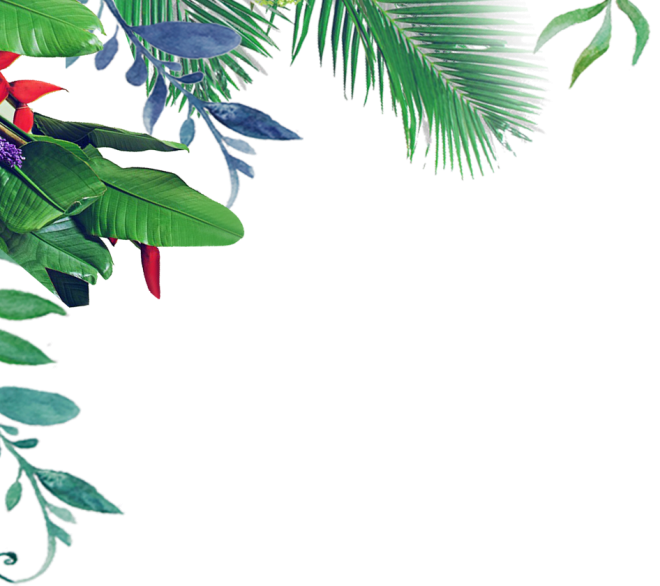 04
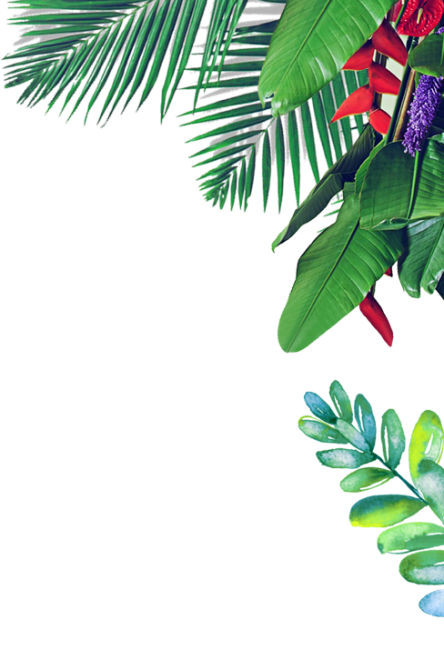 工 作 完 成 情 况
When a cigarette falls in love with a match,it is destined to be hurt.When a cigarette falls in love with a match,it is destined to be hurt.
单击此处输入标题文本
单击此处输入标题
单击此处输入标题
单击此处输入标题
单击此处输入标题
If they throw stones at you, don’t throw back, use them to build your own foundation instead.
If they throw stones at you, don’t throw back, use them to build your own foundation instead.
If they throw stones at you, don’t throw back, use them to build your own foundation instead.
If they throw stones at you, don’t throw back, use them to build your own foundation instead.
单击此处输入标题文本
单击此处输入标题
If they throw stones at you, don’t throw back, use them to build your own foundation instead.If they throw stones at you, don’t throw back, use them to build your own foundation instead.If they throw stones at you, don’t throw back, use them to build your own foundation instead.
If they throw stones at you, don’t throw back, use them to build your own foundation instead.
If they throw stones at you, don’t throw back, use them to build your own foundation instead.
If they throw stones at you, don’t throw back, use them to build your own foundation instead.
If they throw stones at you, don’t throw back, use them to build your own foundation instead.
If they throw stones at you, don’t throw back, use them to build your own foundation instead.
If they throw stones at you, don’t throw back, use them to build your own foundation instead.
单击此处输入标题文本
单击此处输入标题
单击此处输入标题
If they throw stones at you, don’t throw back, use them to build your own foundation instead.If they throw stones at you, don’t throw back, use them to build your own foundation instead.
If they throw stones at you, don’t throw back, use them to build your own foundation instead.If they throw stones at you, don’t throw back, use them to build your own foundation instead.
PPT模板下载：www.1ppt.com/moban/     行业PPT模板：www.1ppt.com/hangye/ 
节日PPT模板：www.1ppt.com/jieri/           PPT素材下载：www.1ppt.com/sucai/
PPT背景图片：www.1ppt.com/beijing/      PPT图表下载：www.1ppt.com/tubiao/      
优秀PPT下载：www.1ppt.com/xiazai/        PPT教程： www.1ppt.com/powerpoint/      
Word教程： www.1ppt.com/word/              Excel教程：www.1ppt.com/excel/  
资料下载：www.1ppt.com/ziliao/                PPT课件下载：www.1ppt.com/kejian/ 
范文下载：www.1ppt.com/fanwen/             试卷下载：www.1ppt.com/shiti/  
教案下载：www.1ppt.com/jiaoan/        
字体下载：www.1ppt.com/ziti/
单击此处输入标题文本
D
C
B
A
E
单击此处输入标题
单击此处输入标题
单击此处
输入标题
单击此处输入标题
单击此处输入标题
单击此处输入标题文本
If they throw stones at you, don’t throw back, use them to build your own foundation instead.If they throw stones at you, don’t throw back, use them to build your own foundation instead.If they throw stones at you, don’t throw back, use them to build your own foundation instead.
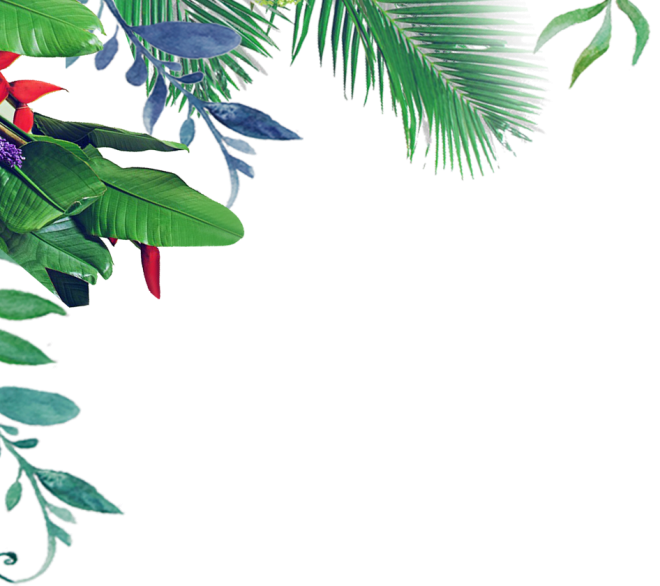 THANK YOU
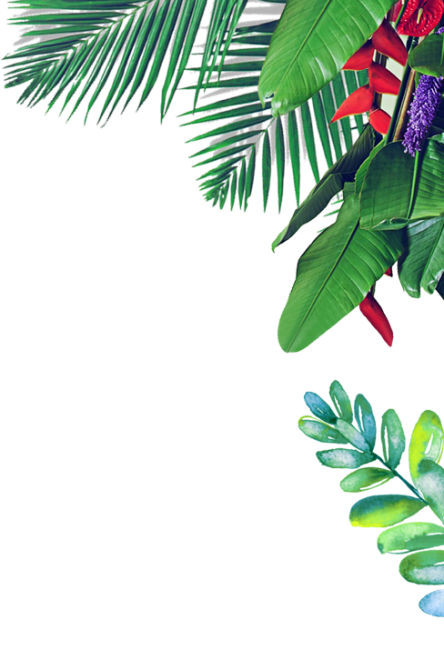 When a cigarette falls in love with a match,it is destined to be hurt.When a cigarette falls in love with a match,it is destined to be hurt.